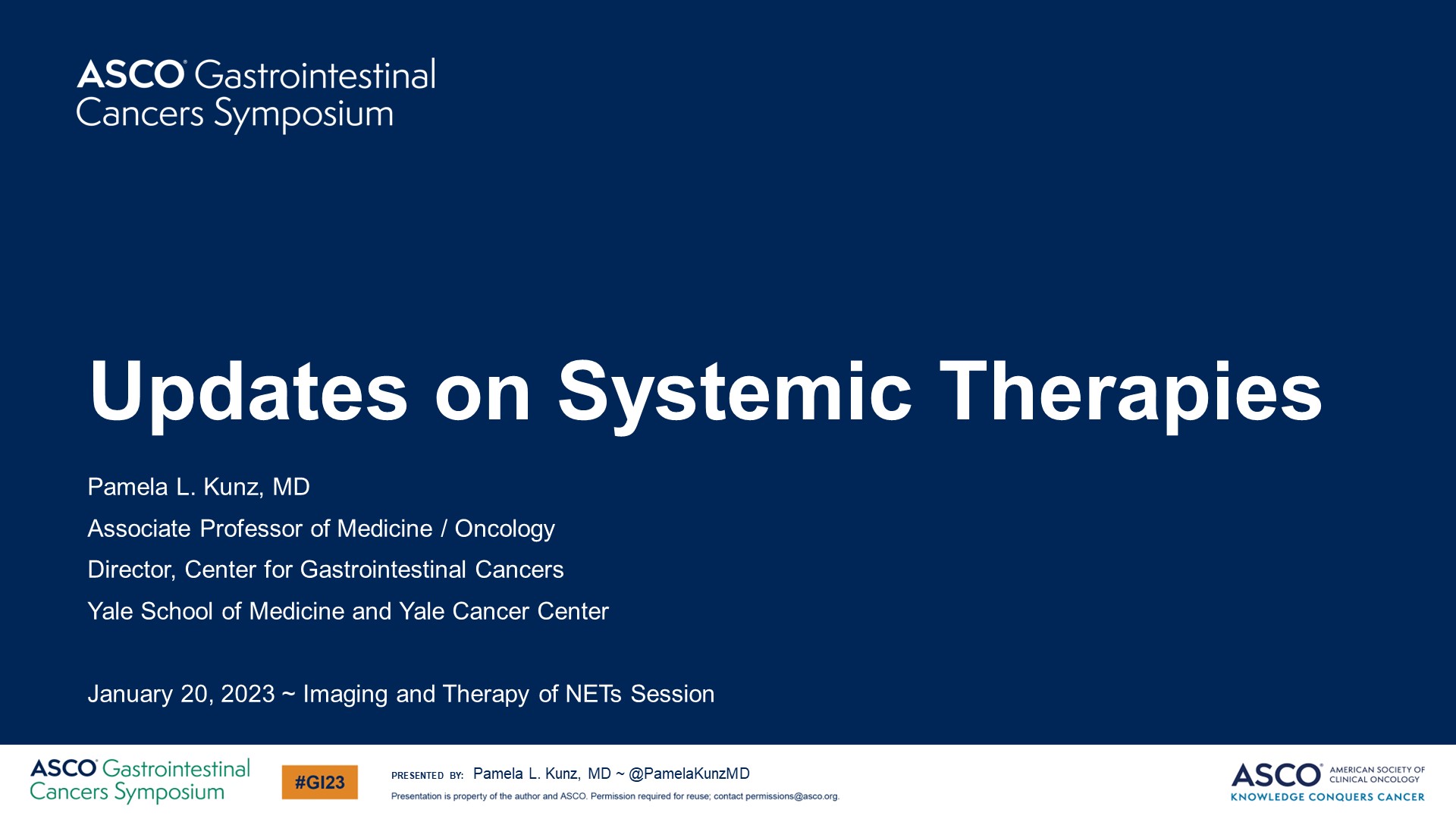 Updates on Systemic Therapies
Content of this presentation is the property of the author, licensed by ASCO. Permission required for reuse.
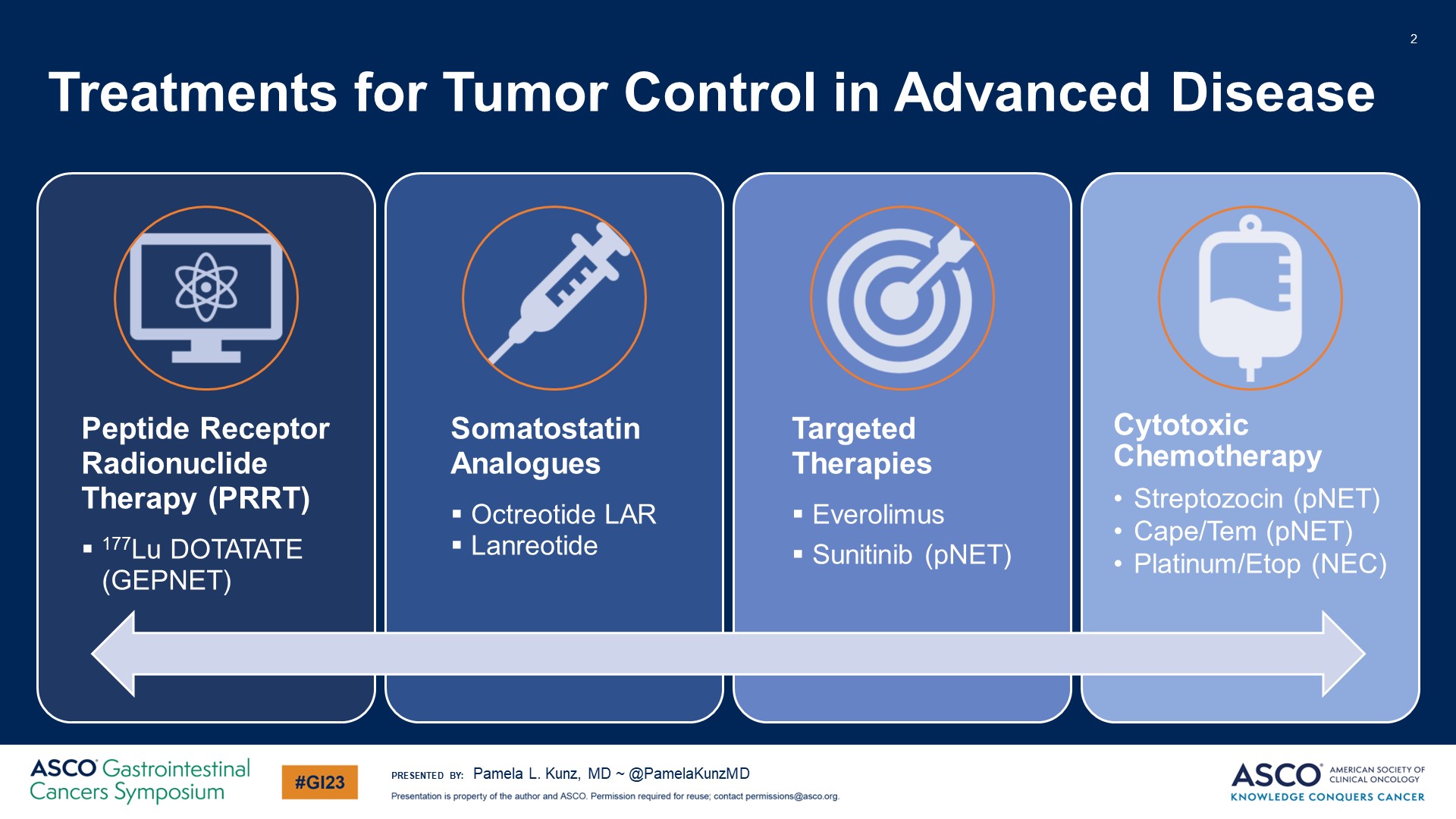 Treatments for Tumor Control in Advanced Disease
Content of this presentation is the property of the author, licensed by ASCO. Permission required for reuse.
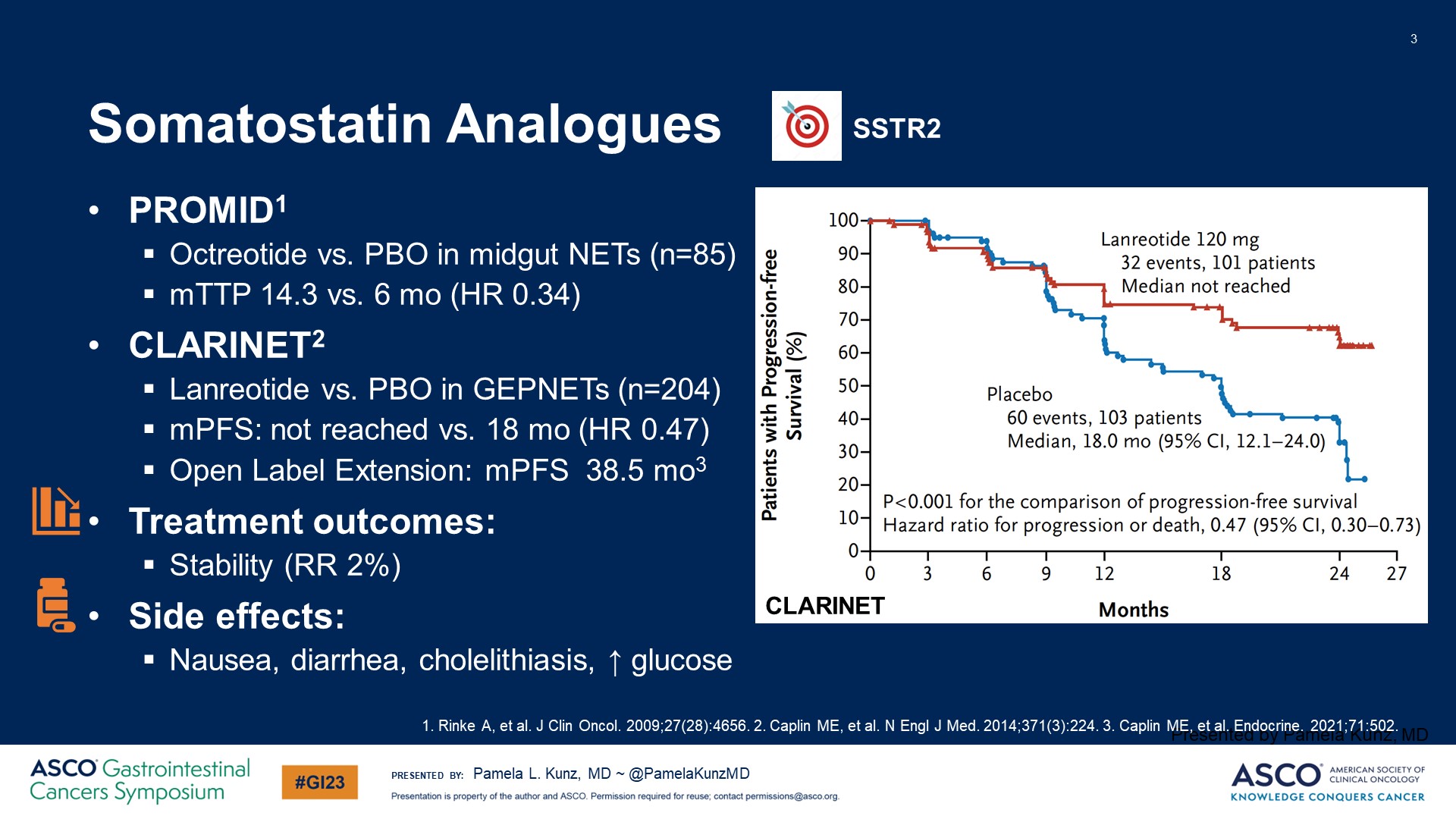 Somatostatin Analogues
Content of this presentation is the property of the author, licensed by ASCO. Permission required for reuse.
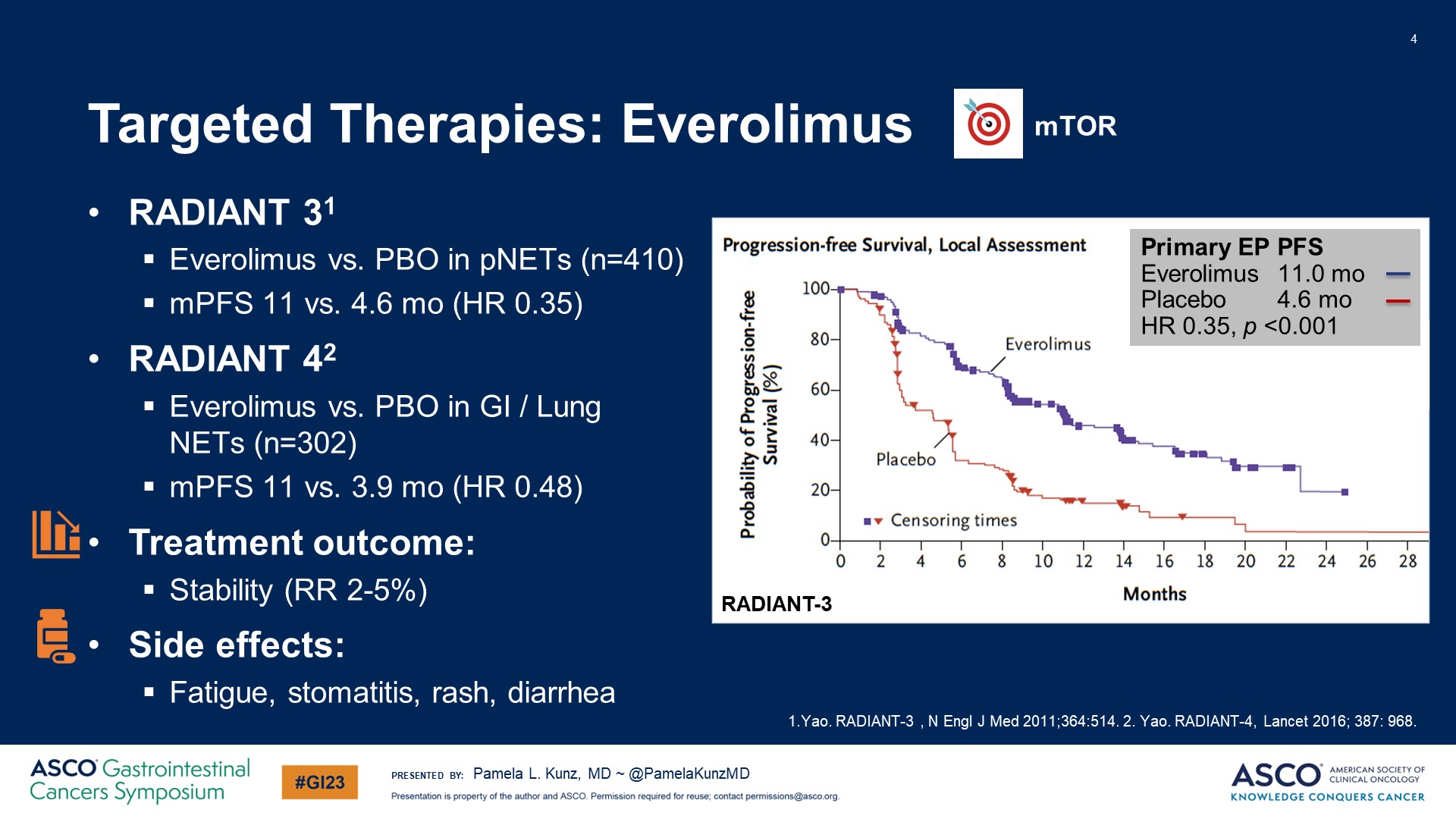 Targeted Therapies: Everolimus
Content of this presentation is the property of the author, licensed by ASCO. Permission required for reuse.
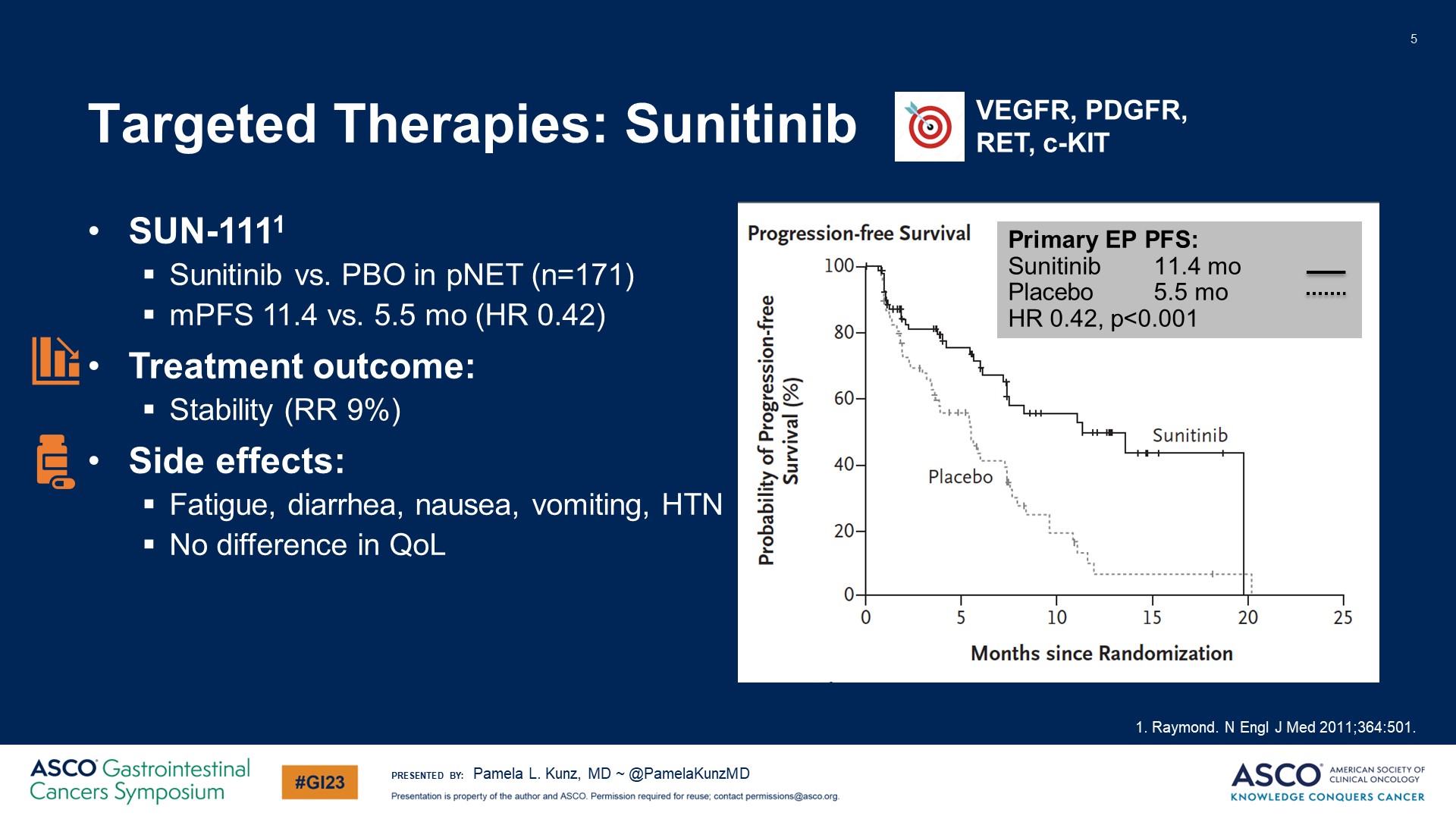 Targeted Therapies: Sunitinib
Content of this presentation is the property of the author, licensed by ASCO. Permission required for reuse.
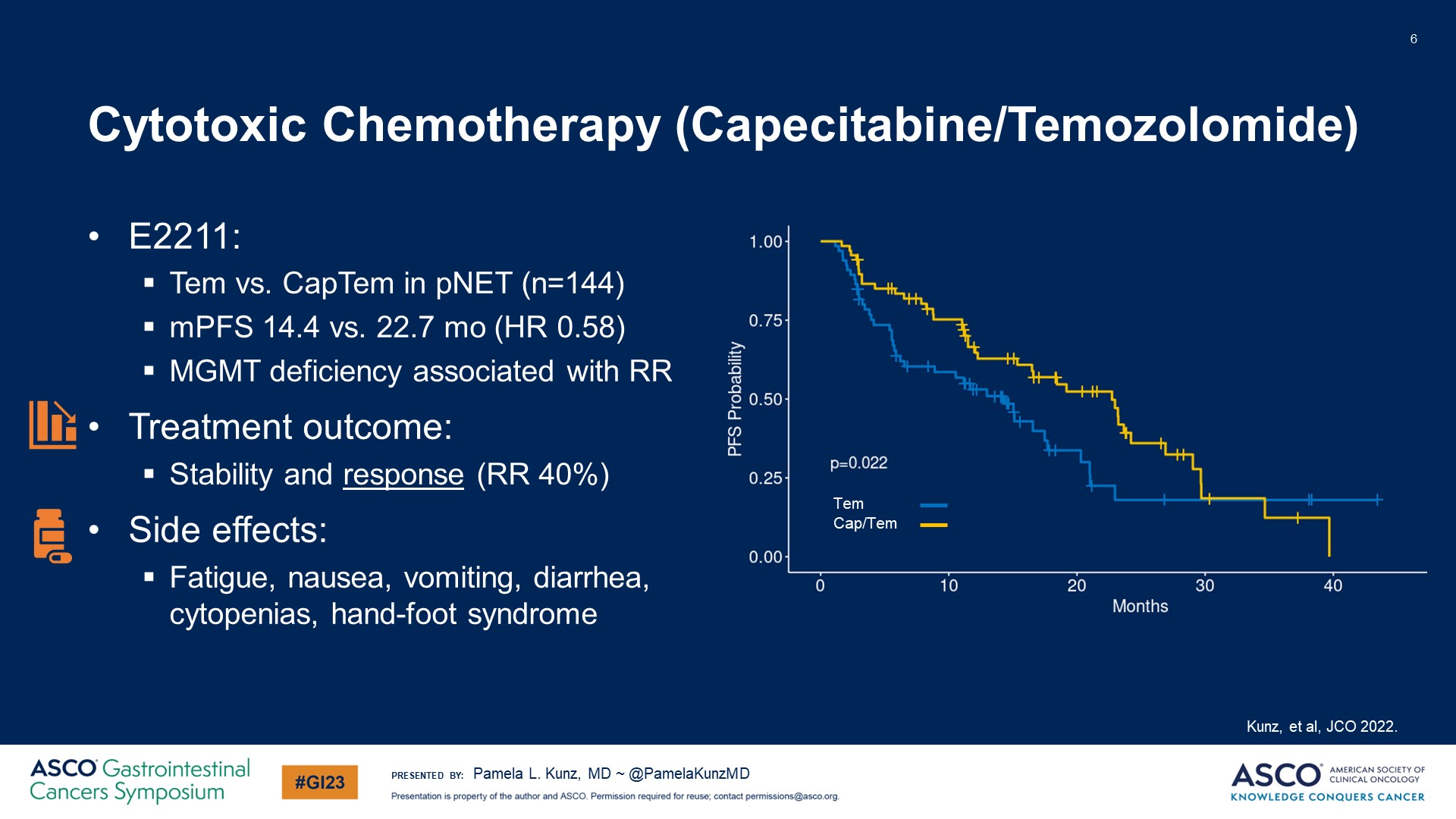 Cytotoxic Chemotherapy (Capecitabine/Temozolomide)
Content of this presentation is the property of the author, licensed by ASCO. Permission required for reuse.
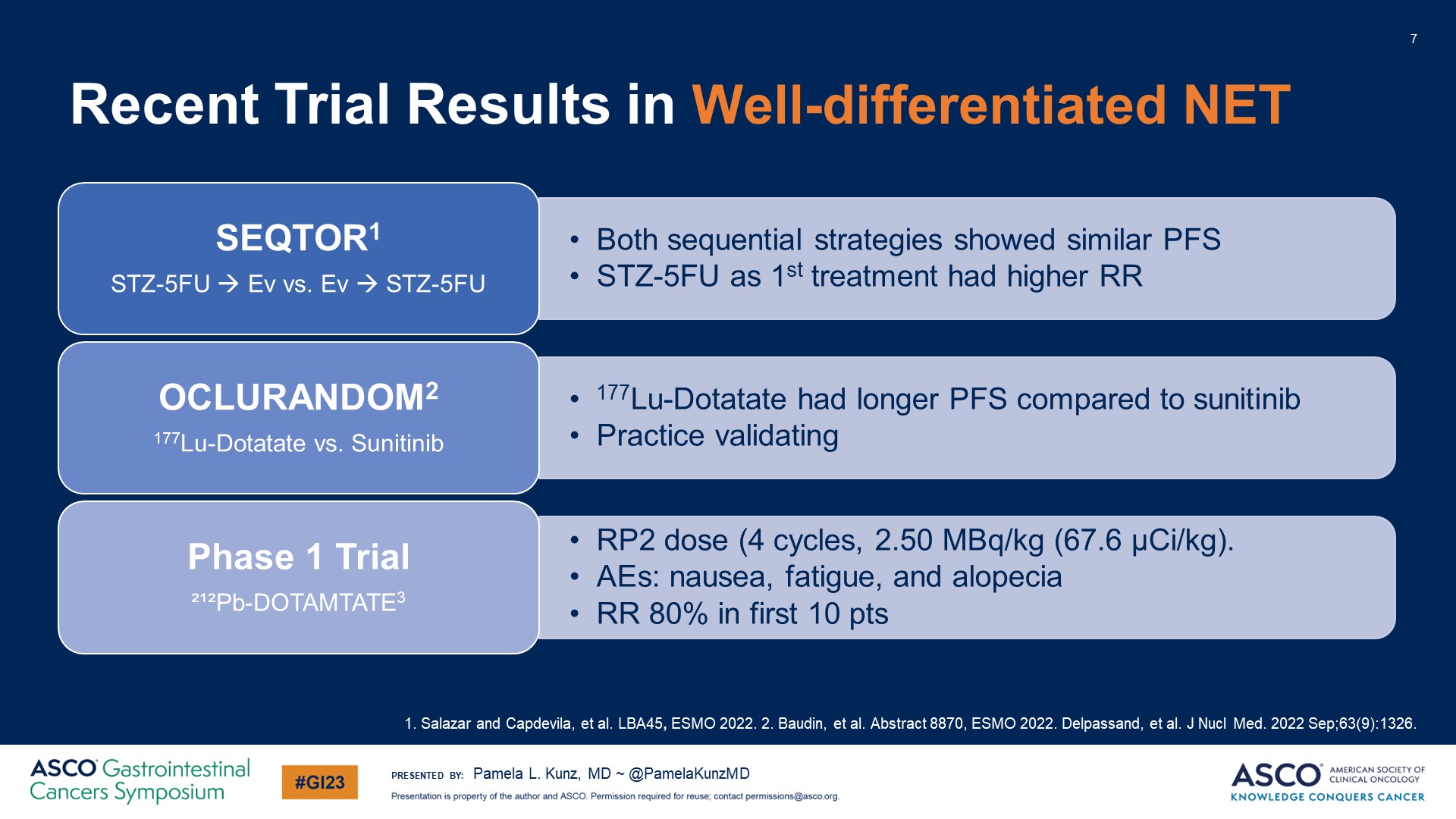 Slide 7
Content of this presentation is the property of the author, licensed by ASCO. Permission required for reuse.
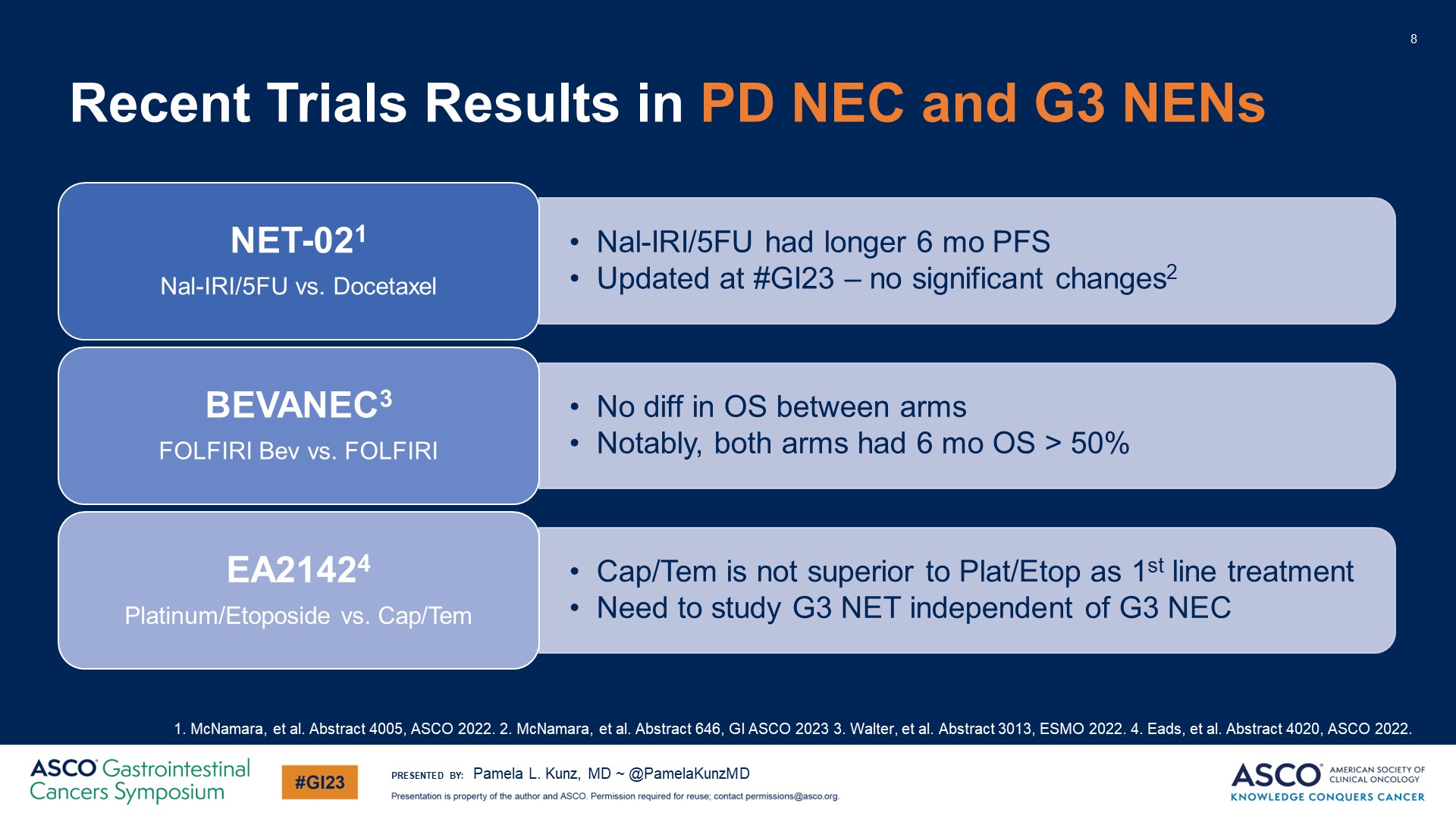 Recent Trials Results in PD NEC and G3 NENs
Content of this presentation is the property of the author, licensed by ASCO. Permission required for reuse.
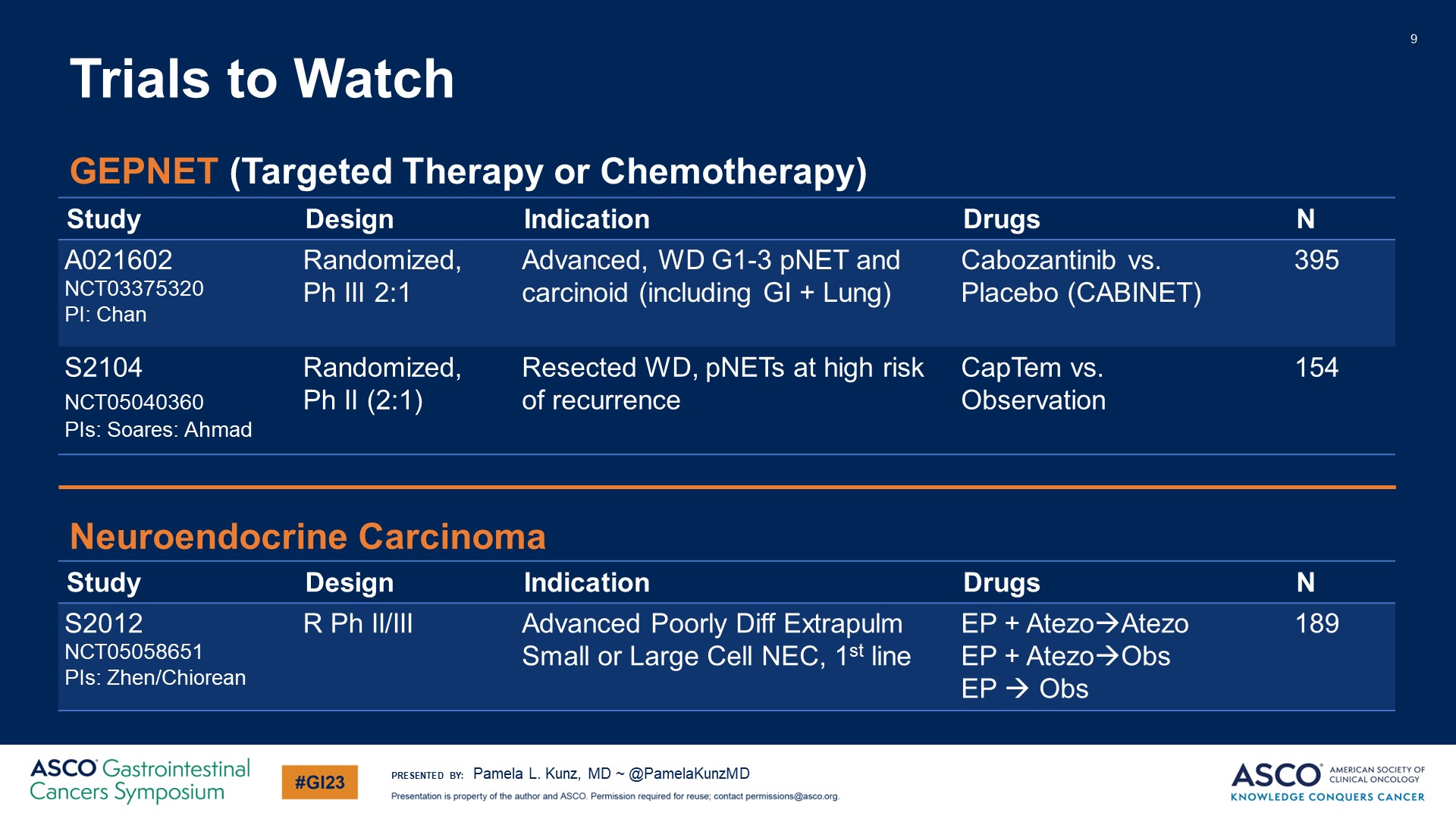 Slide 9
Content of this presentation is the property of the author, licensed by ASCO. Permission required for reuse.
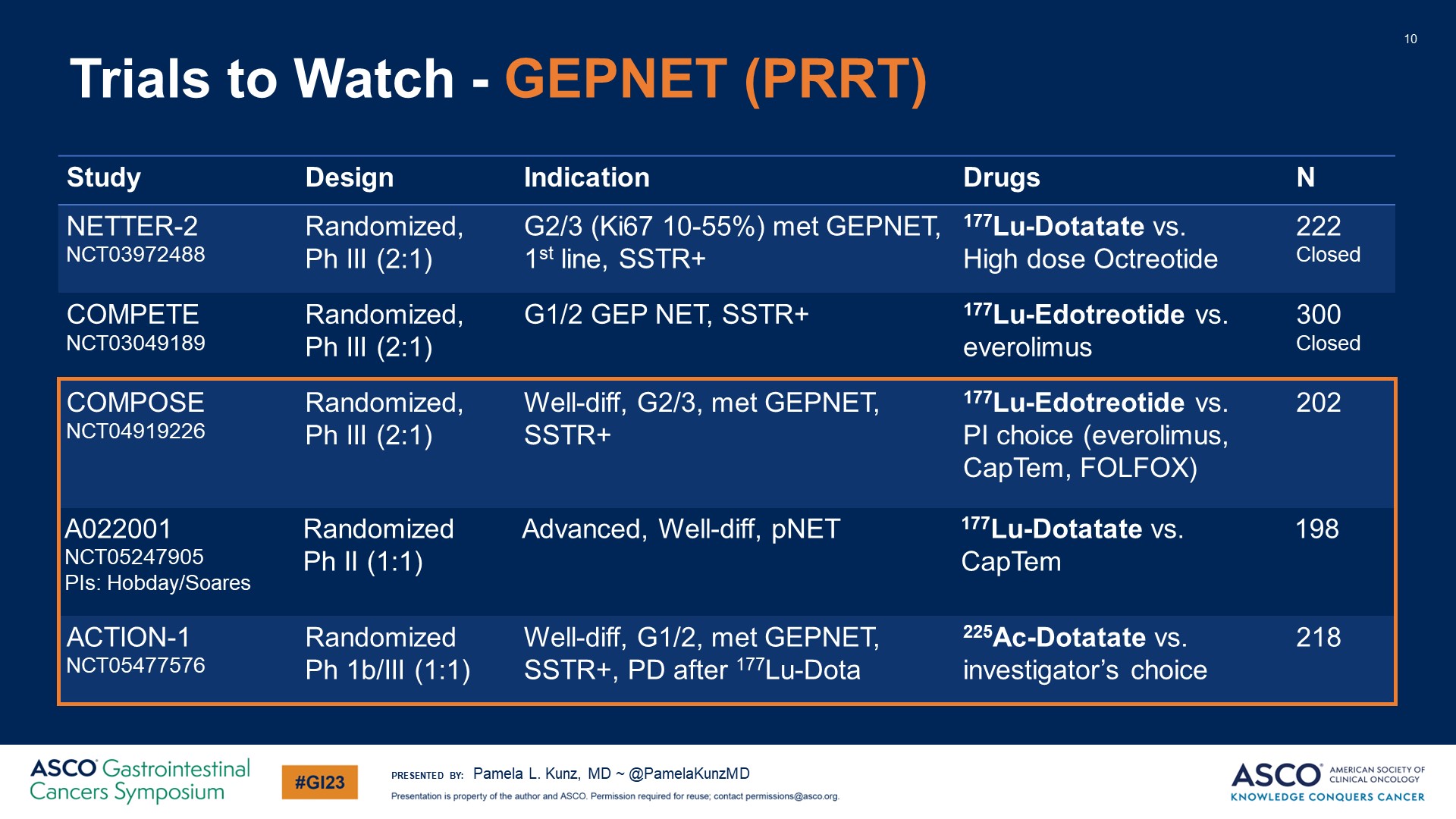 Slide 10
Content of this presentation is the property of the author, licensed by ASCO. Permission required for reuse.
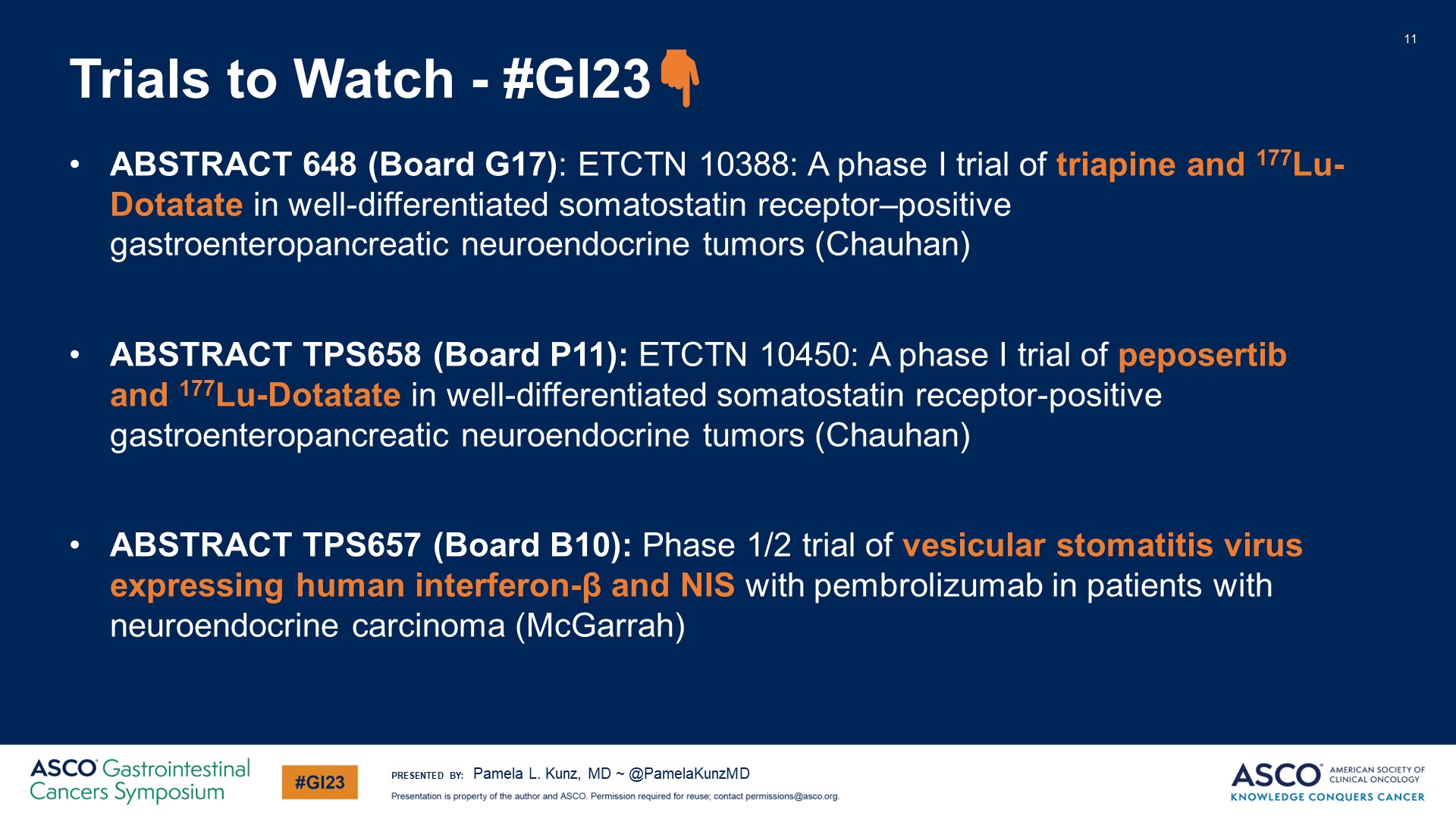 Trials to Watch - #GI23
Content of this presentation is the property of the author, licensed by ASCO. Permission required for reuse.
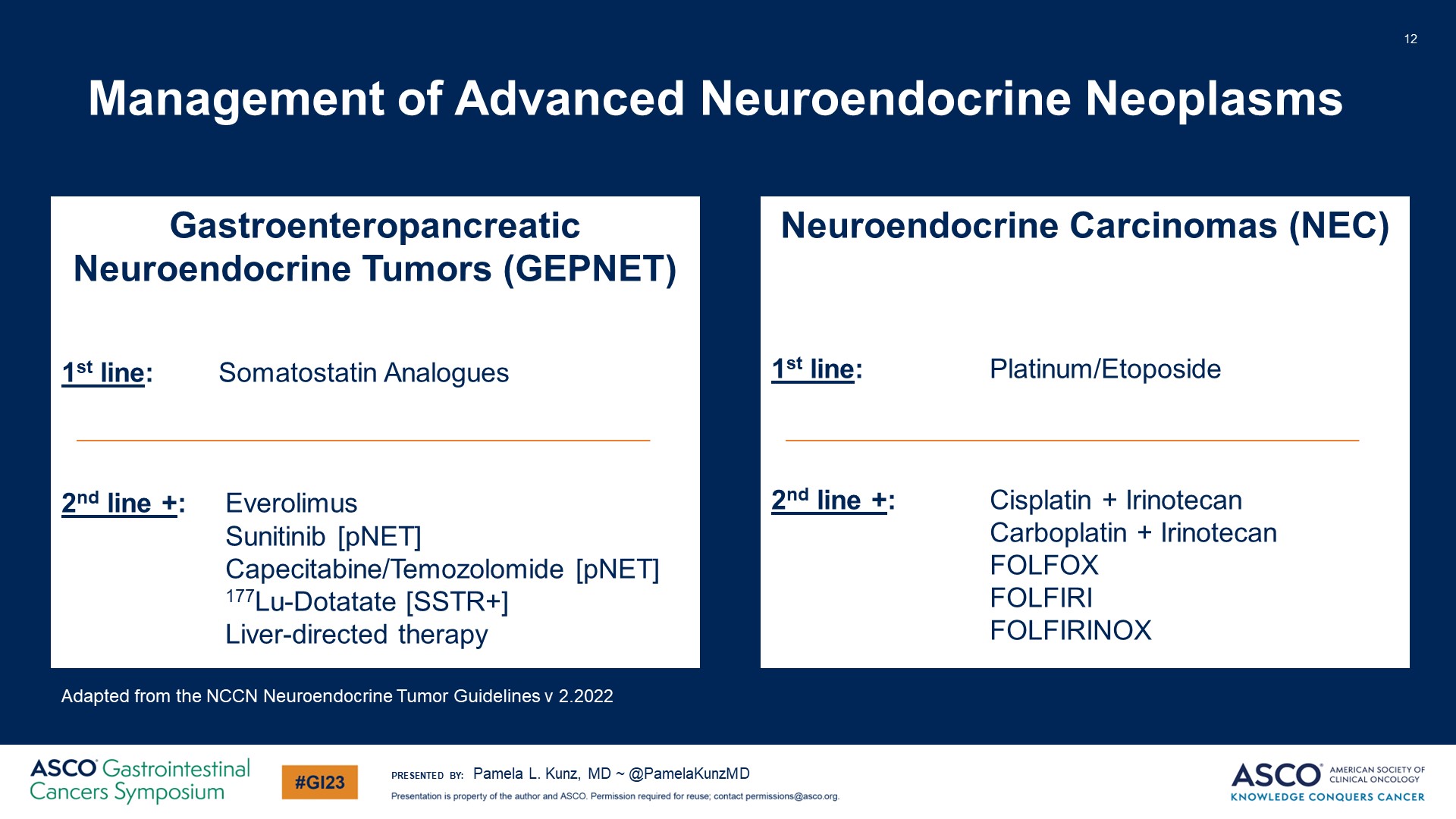 Management of Advanced Neuroendocrine Neoplasms<br />
Content of this presentation is the property of the author, licensed by ASCO. Permission required for reuse.
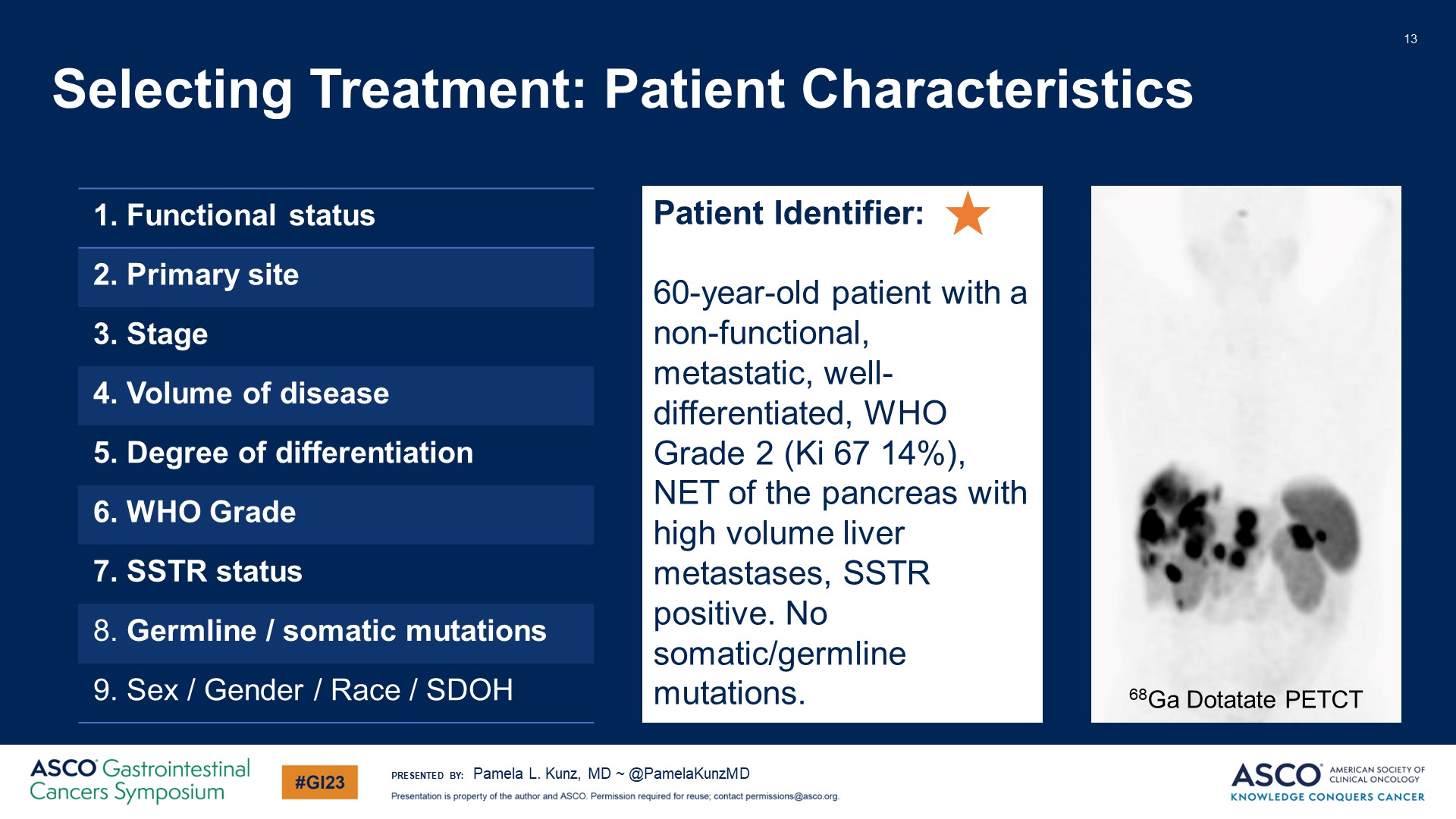 Slide 13
Content of this presentation is the property of the author, licensed by ASCO. Permission required for reuse.
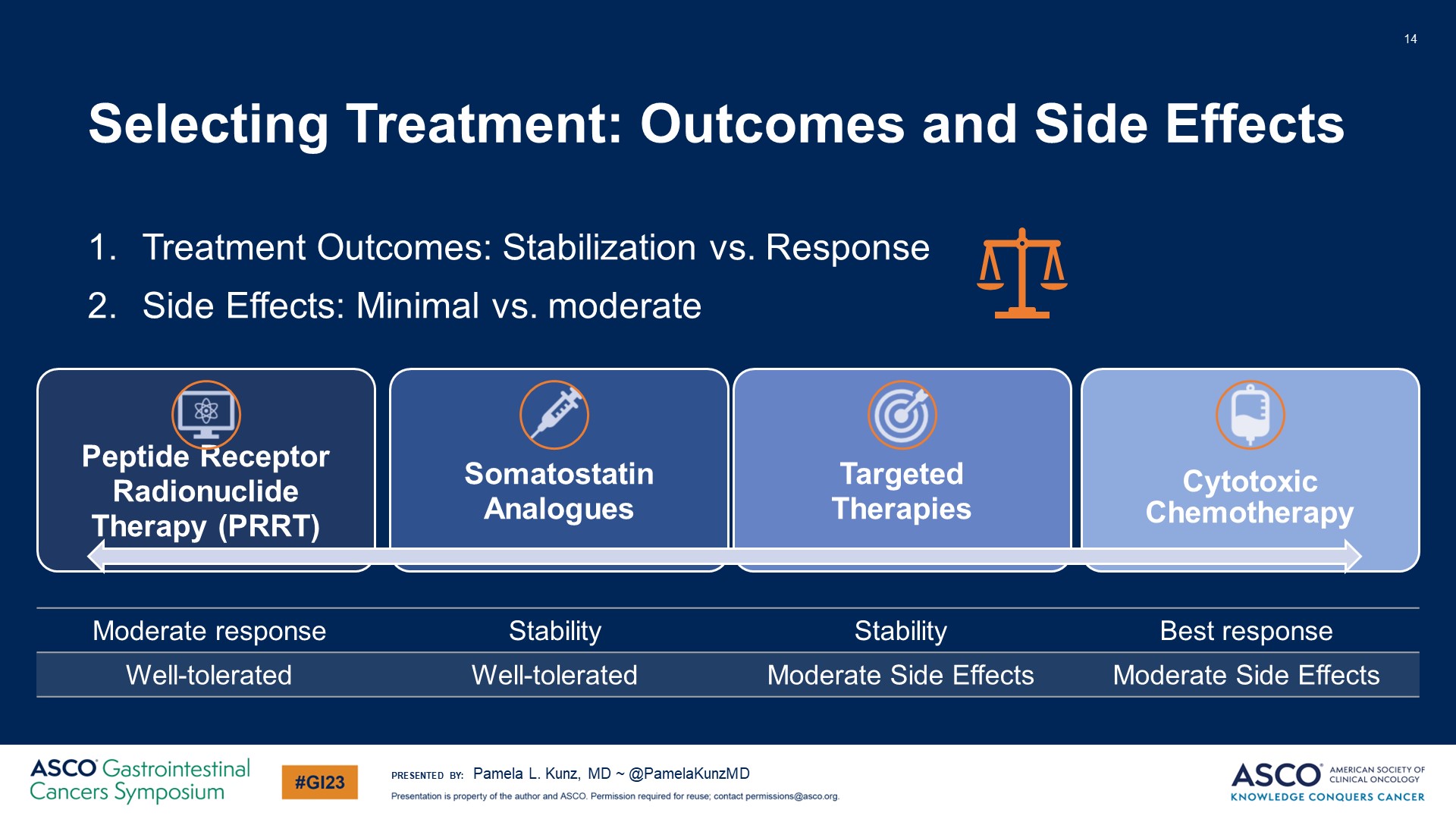 Selecting Treatment: Outcomes and Side Effects
Content of this presentation is the property of the author, licensed by ASCO. Permission required for reuse.
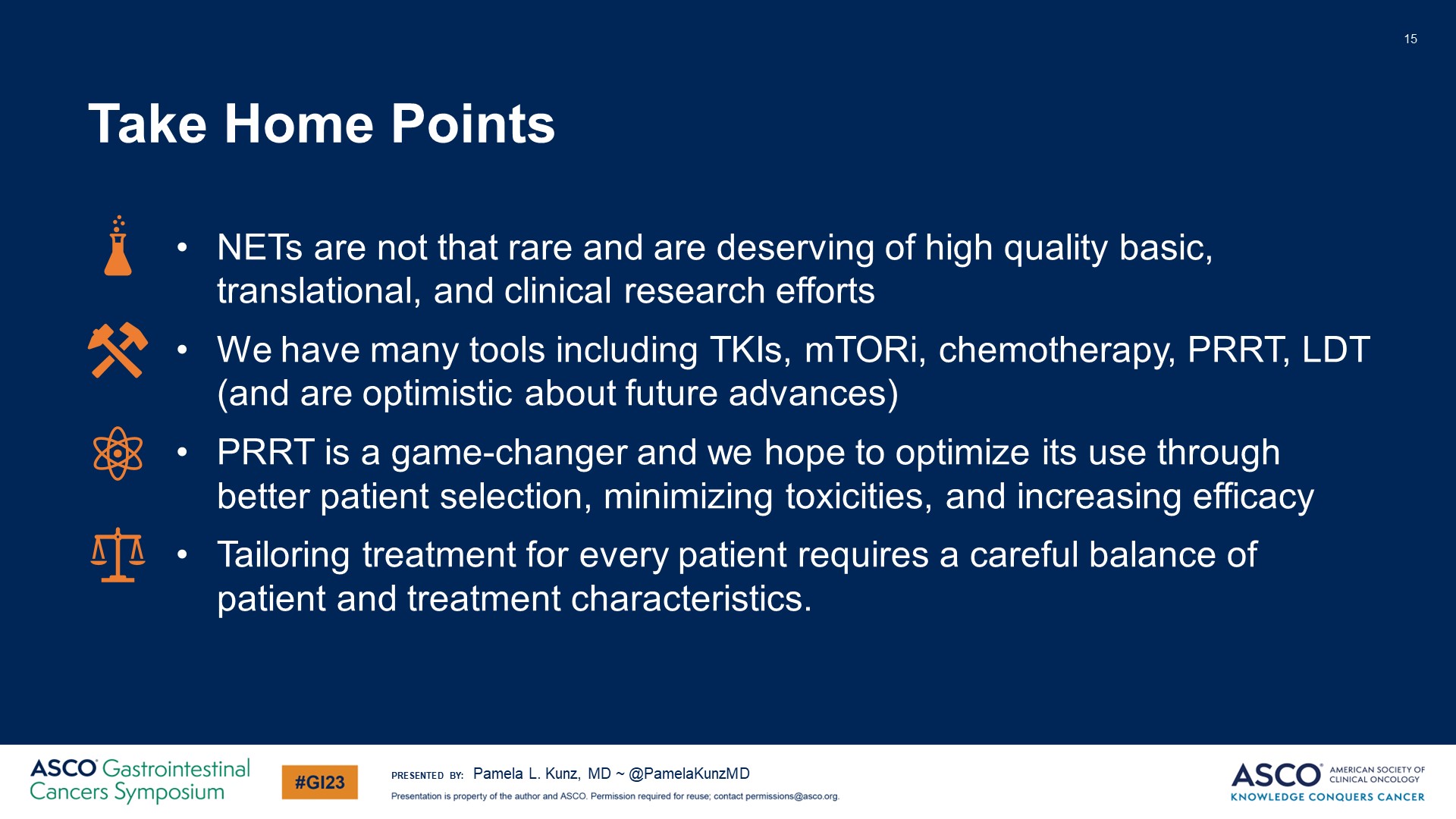 Take Home Points
Content of this presentation is the property of the author, licensed by ASCO. Permission required for reuse.